Causes Of the Revolution
What led to the Declaration of Independence?
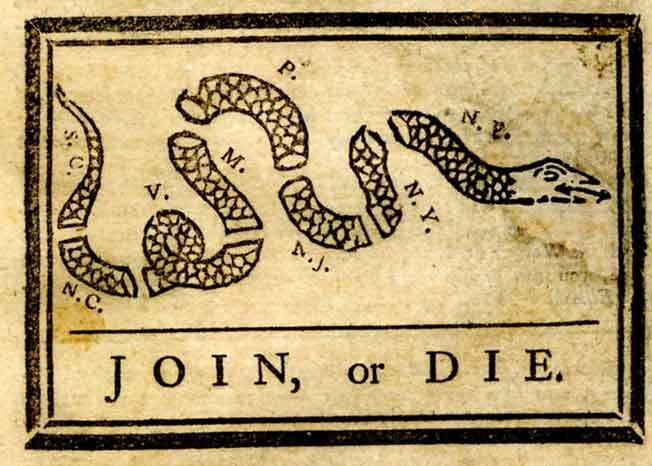 Guided note questions-copy these into your notes
How is the build up to the Revolution like gun powder slowly being piled up near an open flame?
Describe the lasting impact the French and Indian War had on the colonies.
Are each of the reactions the colonists had to the British actions justifiable? Explain why or why not?
Explain why it is important for the Declaration of Independence to be voted on unanimously by the delegates.

(E.Q.) Do you think that the British acted wisely in their dealings with the colonies? Support your answer.

Each question should be at least 3 sentences and use direct information from the lesson.
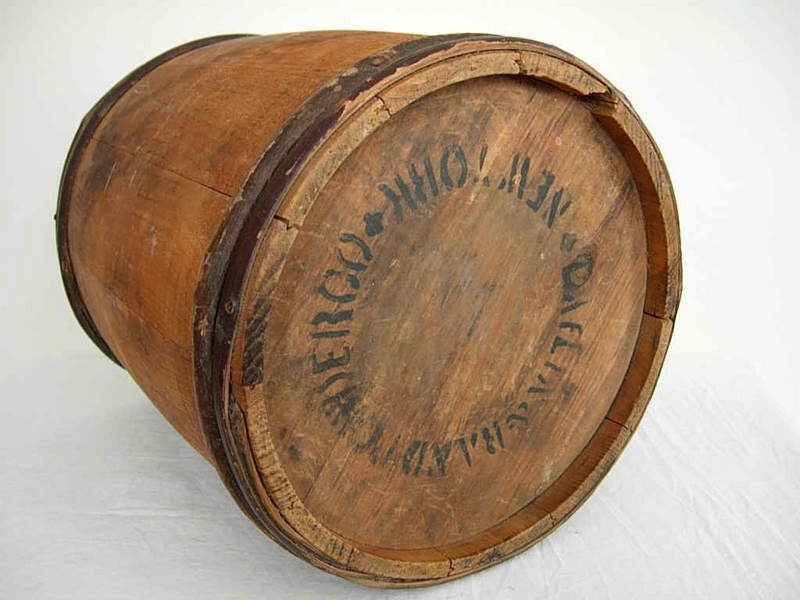 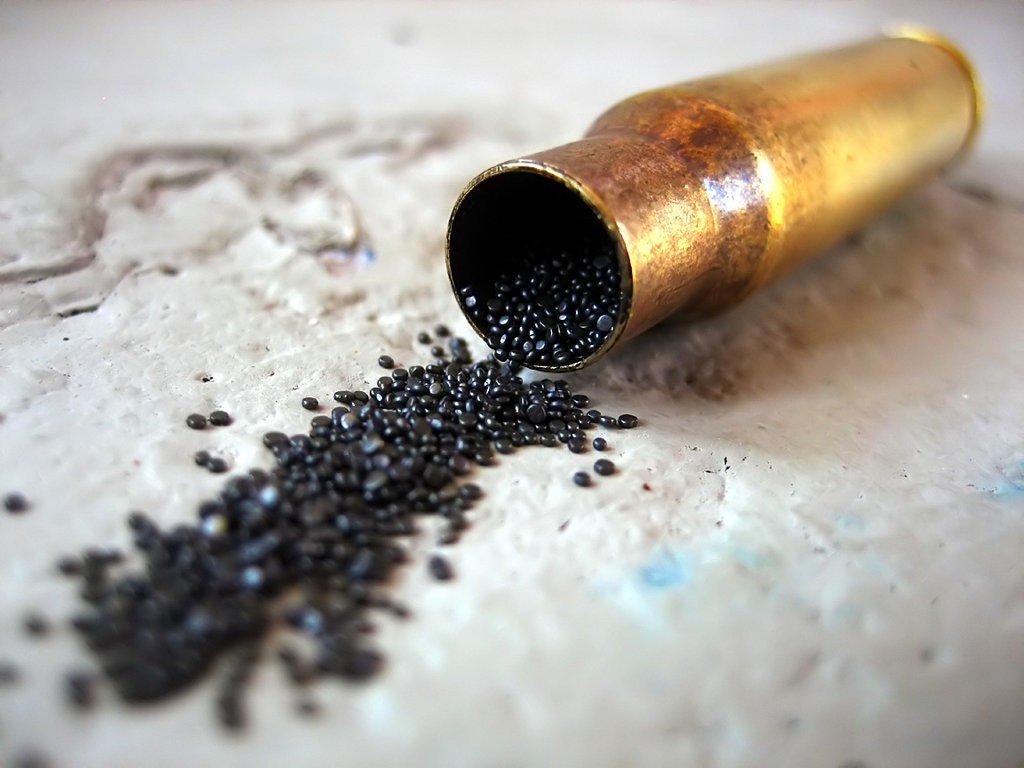 How is the build up to the Revolution like gun powder slowly being piled up near an open flame?
[Speaker Notes: Gun powder/Powder keg analogy. The build up to the revolution is like a pile of gunpowder near an open flame. As more and more gunpowder is added to the pile it gets closer to the flame until one spark finally sets it all off. Each event leading up to the DoI creates more and more distaste for the British until the colonist have finally had enough.]
Fallout of the French and Indian War
Colonial needs ignored
Colonists couldn’t expand West due to the Proclamation of 1763
British War debt
Britain enacted many new laws to solve their financial crisis, the burden fell on the colonies
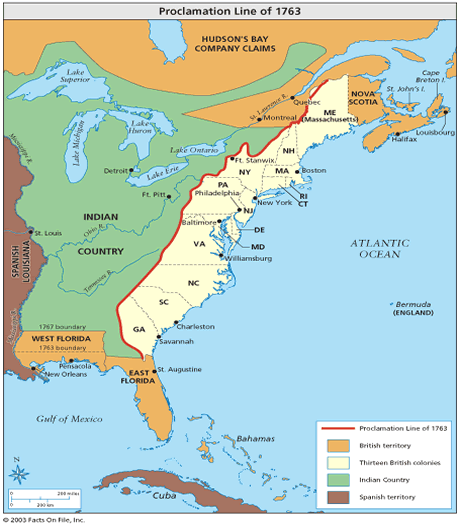 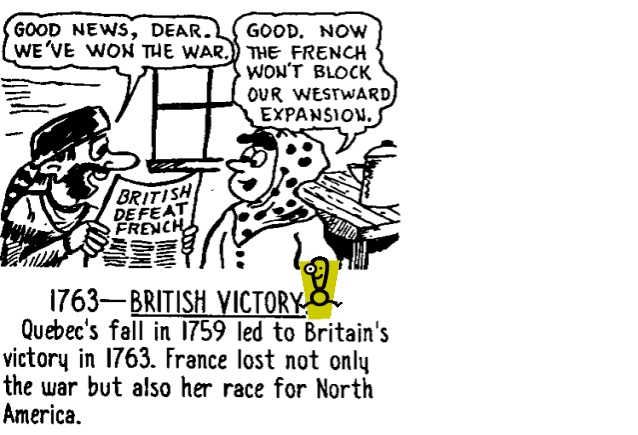 Describe the lasting impact the French and Indian War had on the colonies.
[Speaker Notes: Colonists thought winning the War would be very beneficial to them. They wanted to expand westward (new land, resources, opportunities), but were unable to because of the Proclamation Line. Colonists weren’t allowed to settle west of the Appalachians.

The British targeting the colonies to solve to issue of the war debt alleviates the financial stress on mainland Britain.

 Solutions to the British debt-Sugar Act, Stamp Act, Townshend Acts, ect]
Stamp Act (1763)
3. Are each of the reactions the colonists had to the British actions justifiable? Explain why or why not?
Townshend Acts (1767)
3. Are each of the reactions the colonists had to the British actions justifiable? Explain why or why not?
Boston Massacre (1770)
3. Are each of the reactions the colonists had to the British actions justifiable? Explain why or why not?
Tea Act (1773)
3. Are each of the reactions the colonists had to the British actions justifiable? Explain why or why not?
Intolerable Acts (1774)
3. Are each of the reactions the colonists had to the British actions justifiable? Explain why or why not?
Lexington and Concord (1775)
3. Are each of the reactions the colonists had to the British actions justifiable? Explain why or why not?
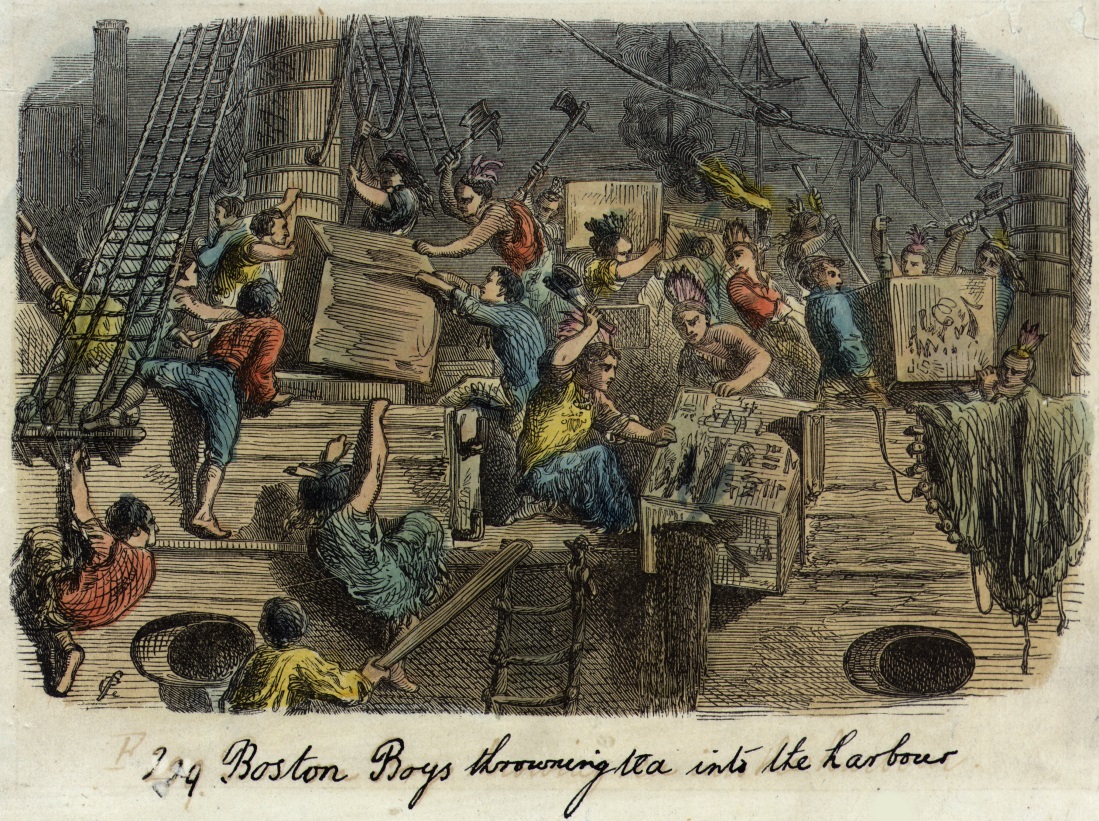 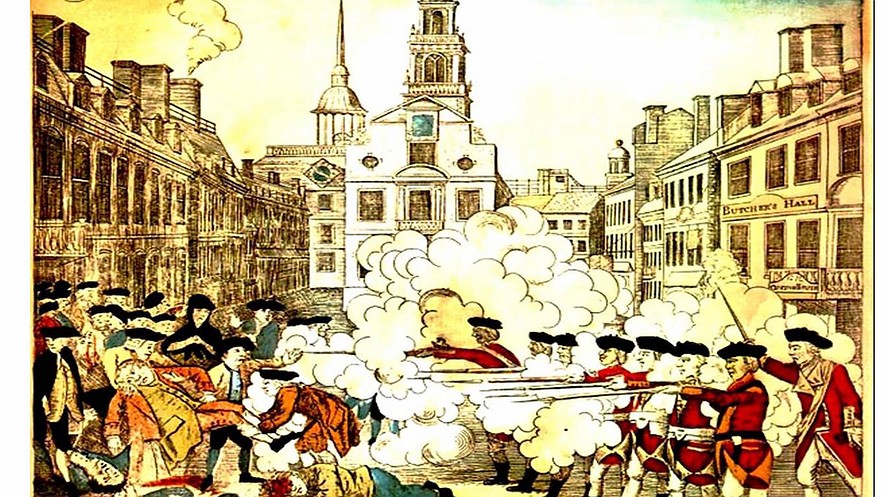 [Speaker Notes: Top Right: What event is this depicting? How do you know? What do you notice about how the people are dressed? Why would this be the case?

Bottom Left: What event is this depicting? Who are the two sides in the picture? What group comes off as the aggressor? What side do you think created this depiction?]
The Second Continental Congress (1775)
The colonist had reached their breaking point
Some wanted independence, while others still called for a reconciliation with the British
Ultimately, the Continental Army was recognized, and George Washington was appointed as commander
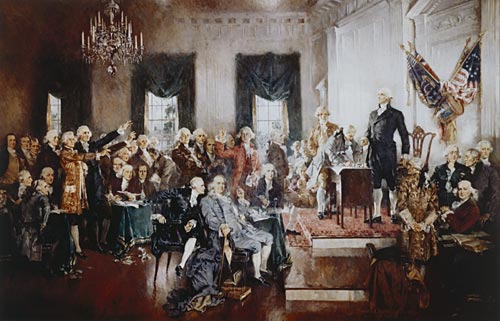 [Speaker Notes: Acted as the de facto national government. Ended up managing the colonial war effort throughout the Revolution. 

Ben Franklin, John Hancock, Thomas Jefferson, etc]
Patriots Declare Independence (1776)
Inspired by the ideas of John Locke and Thomas Paine, the Declaration of Independence is written by Thomas Jefferson
Delegates voted unanimously to declare freedom from Britain, and the Declaration of Independence was adopted.
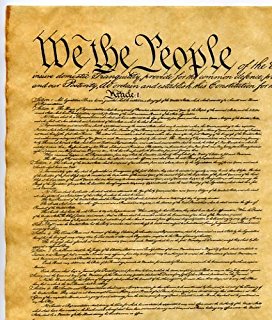 4. Explain why it is important for the Declaration of Independence to be voted on unanimously by the delegates.
[Speaker Notes: On July 2, 1776, the delegates voted unanimously that the American colonies were free, and on July 4, 1776, they adopted the Declaration of Independence.]
Essential Question
Do you think that the British acted wisely in their dealings with the colonies? Support your answer.